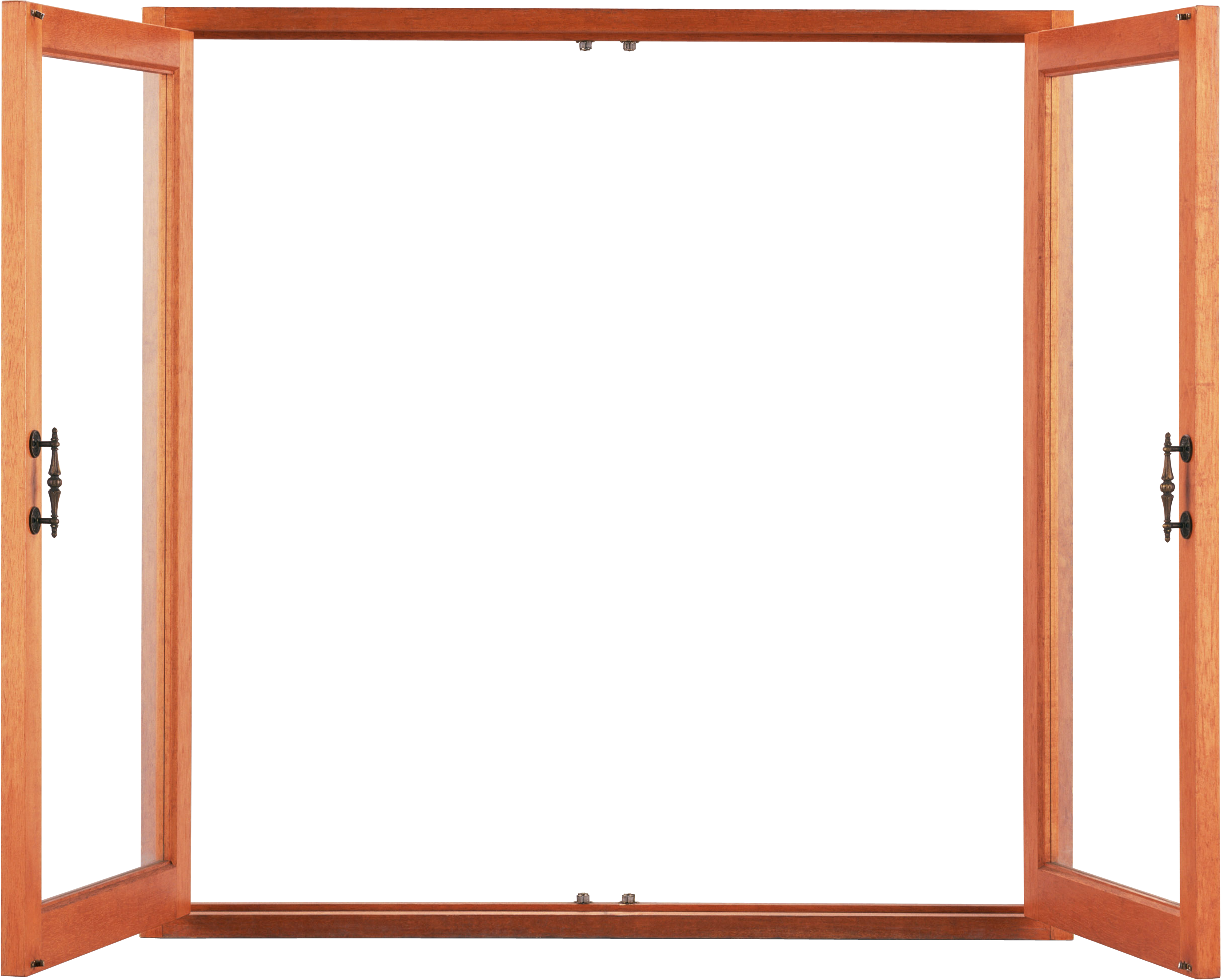 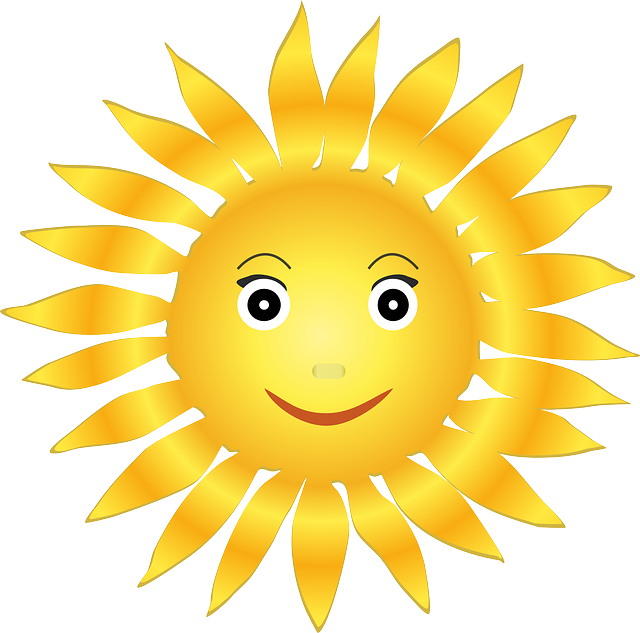 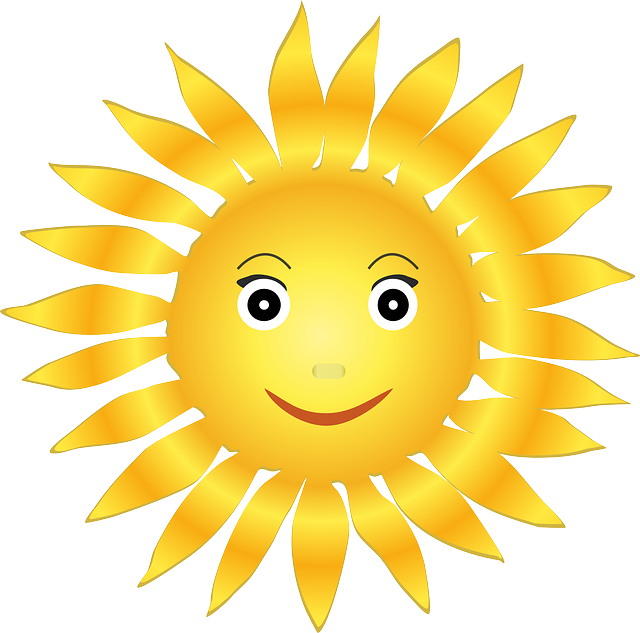 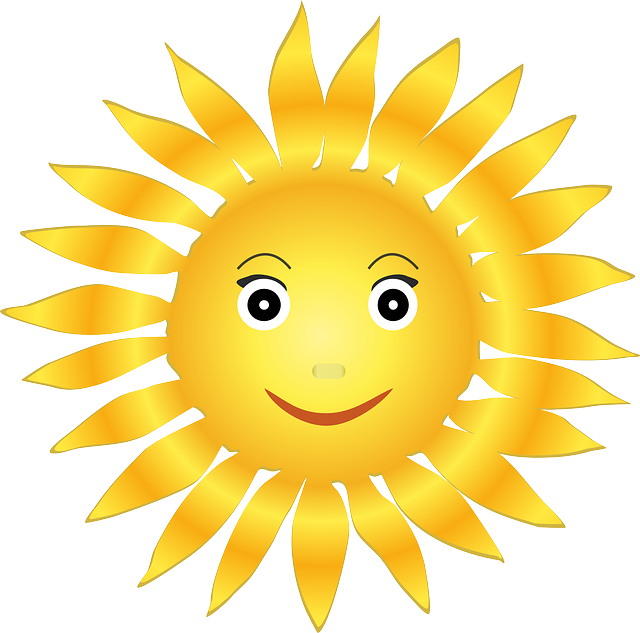 ДАНАС
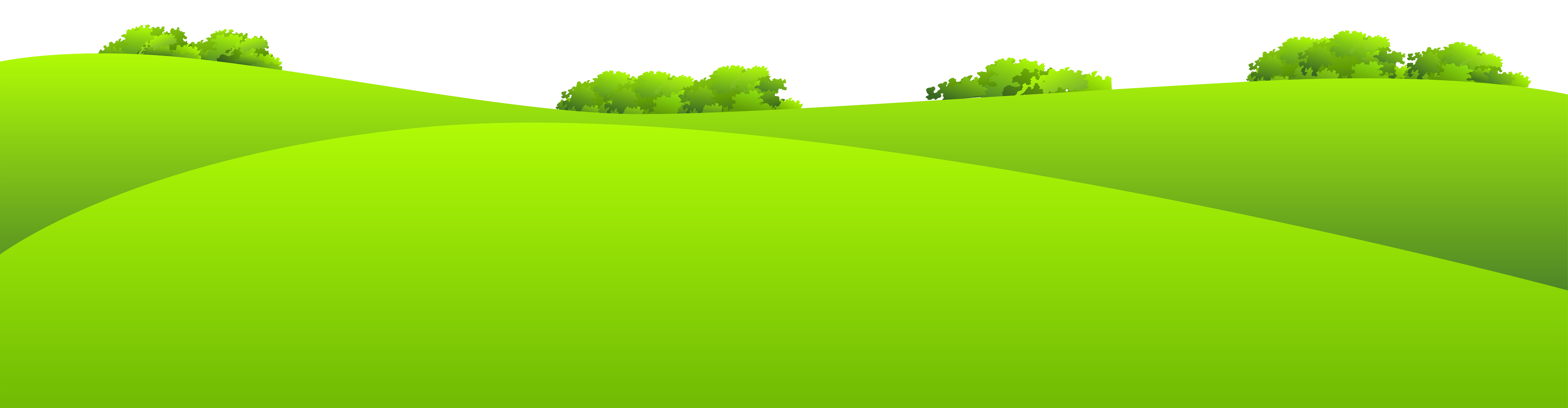 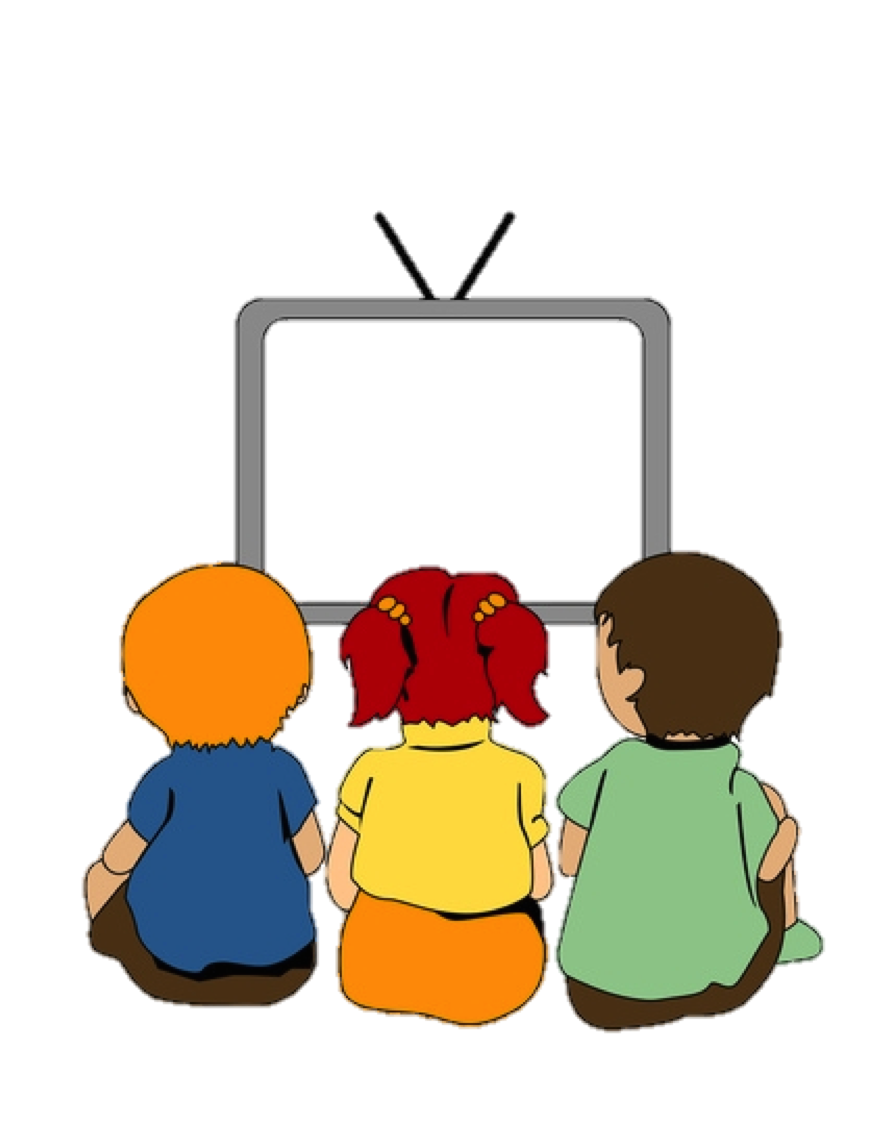 ЈУЧЕ
СУТРА
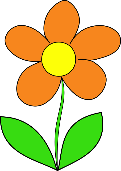 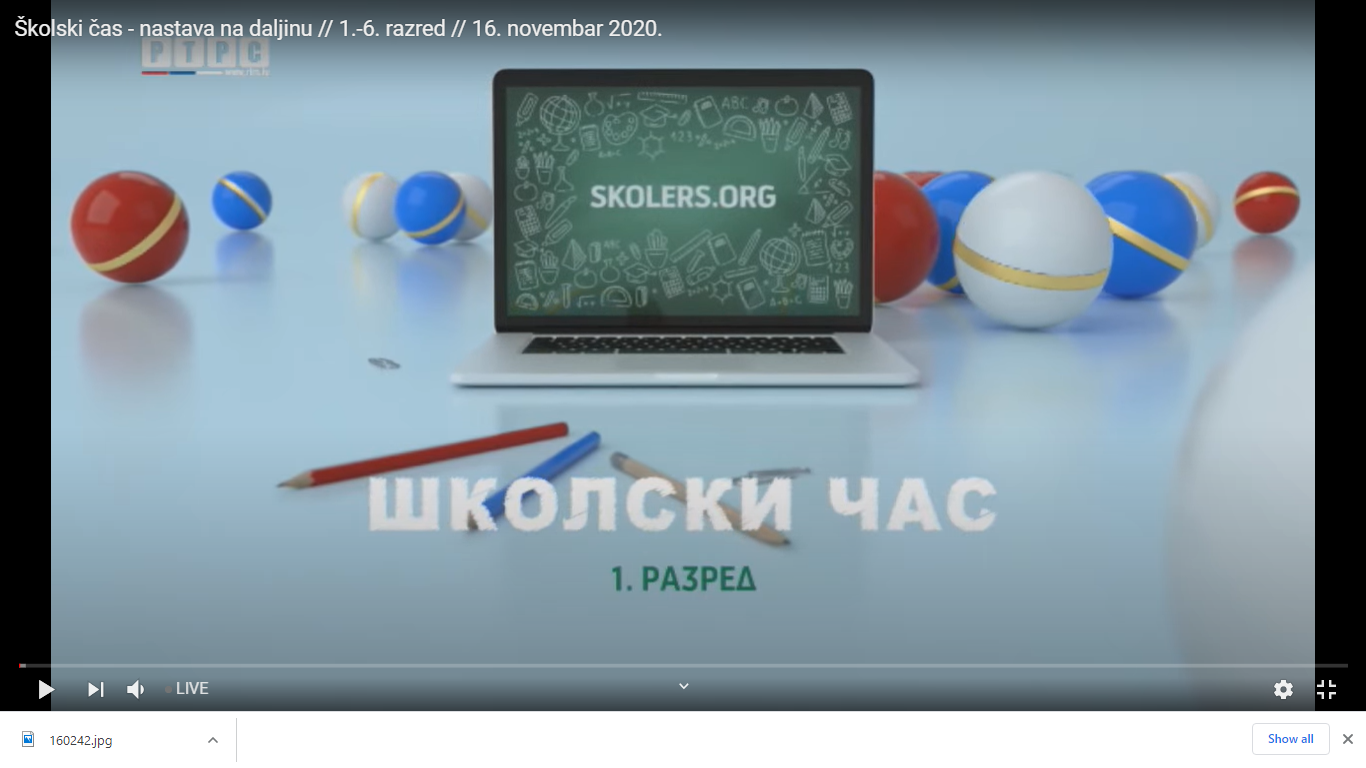 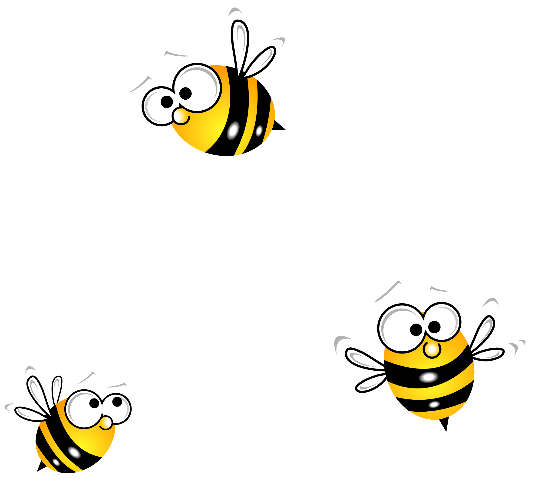 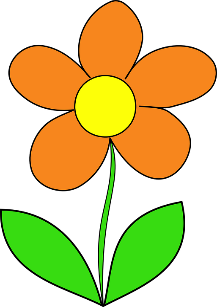 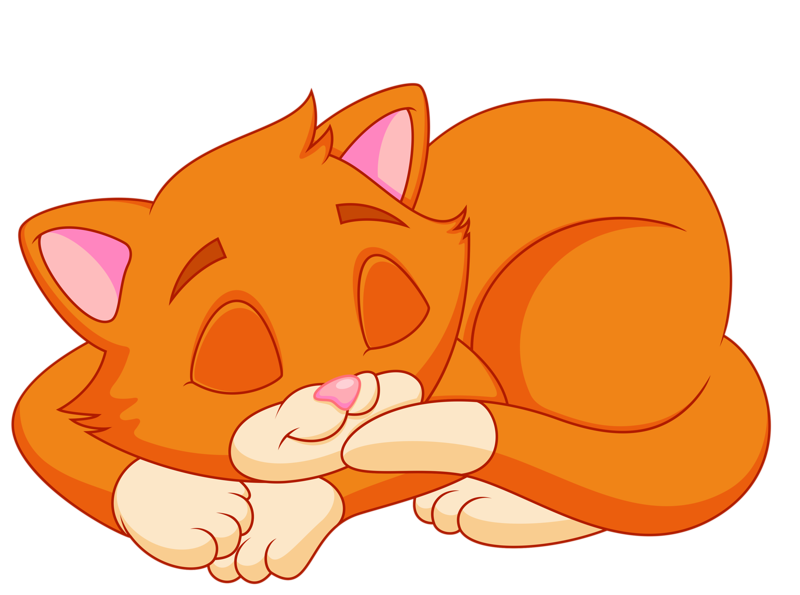 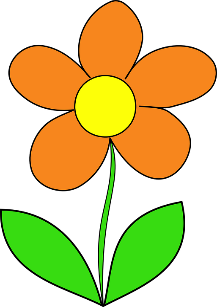 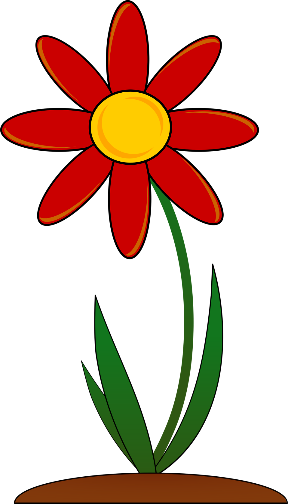 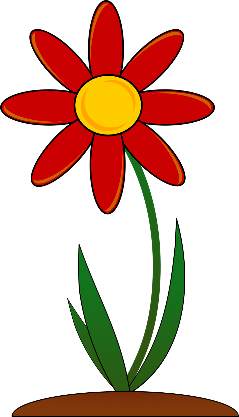 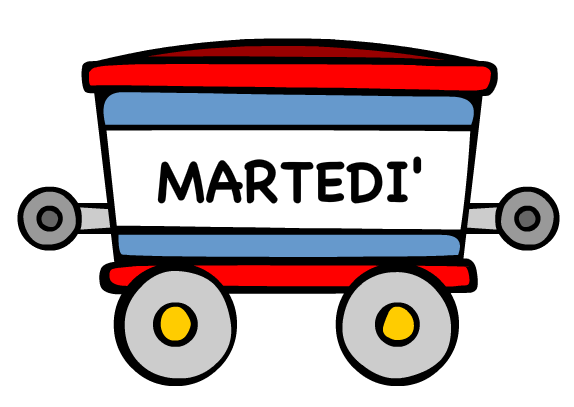 Д А Н И   У  С Е Д М И Ц И
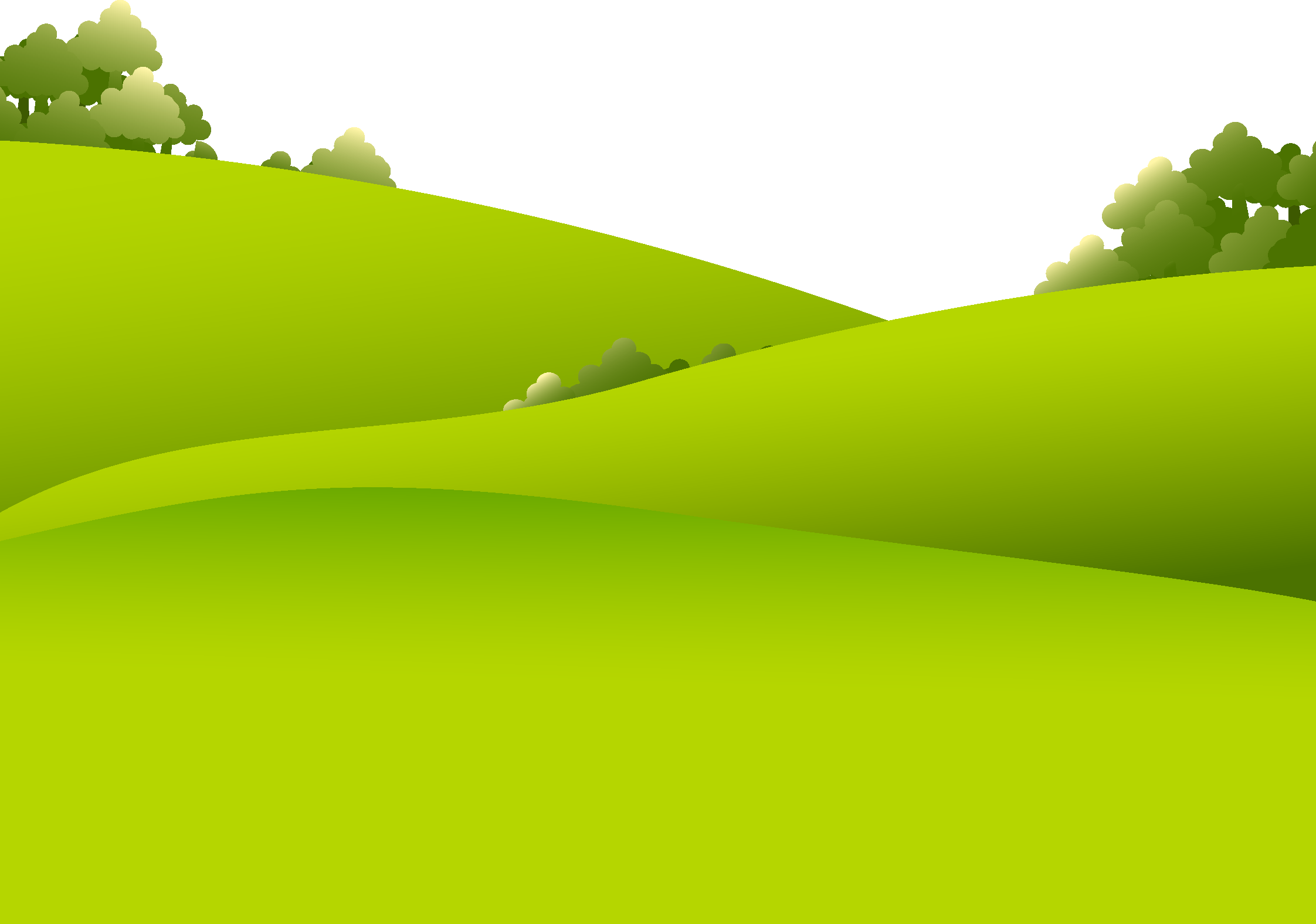 НЕДЈЕЉА
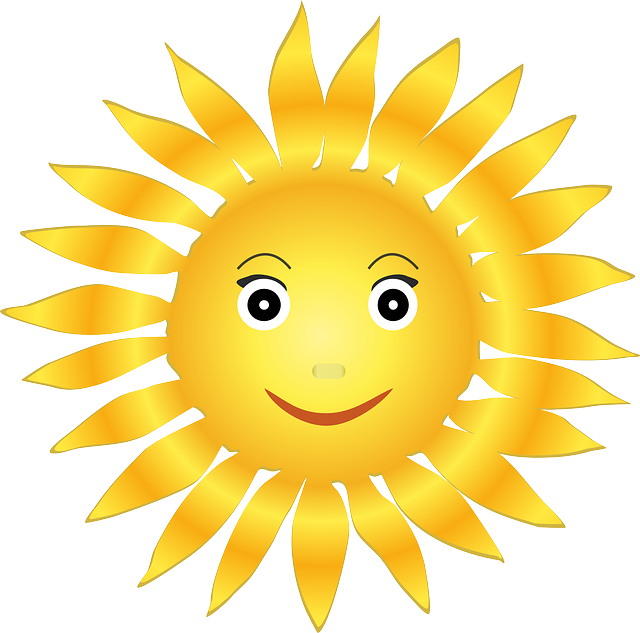 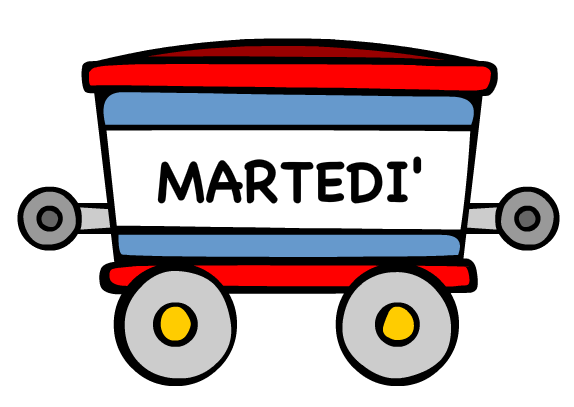 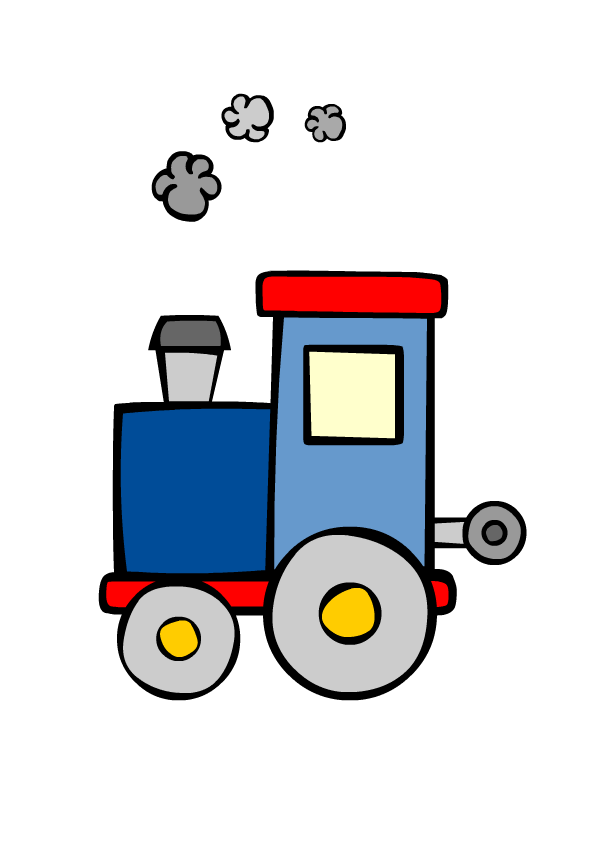 СУБОТА
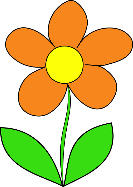 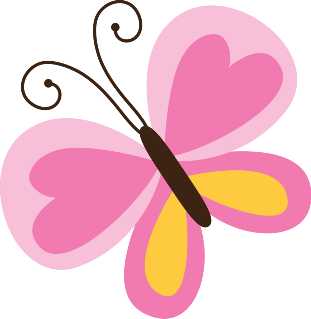 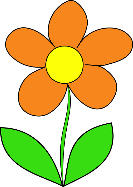 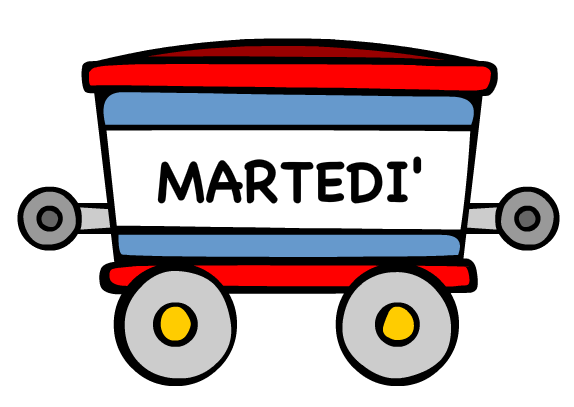 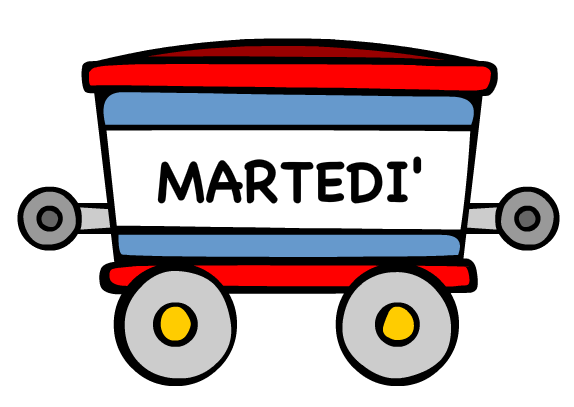 ПЕТАК
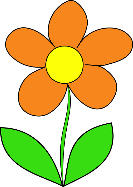 ПОНЕДЈЕЉАК
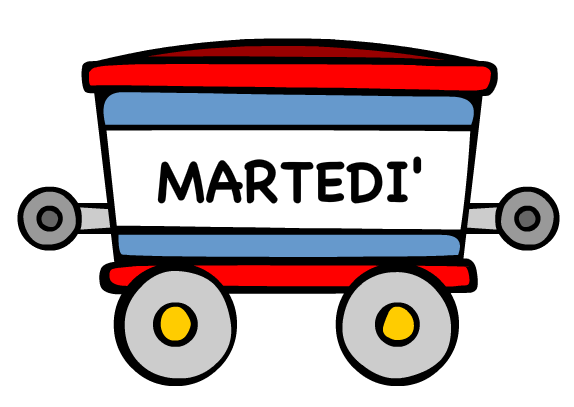 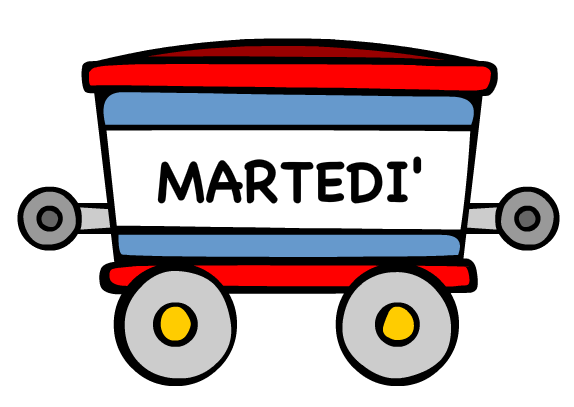 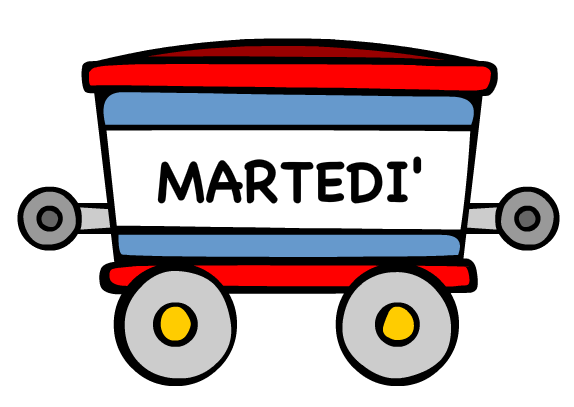 ЧЕТВРТАК
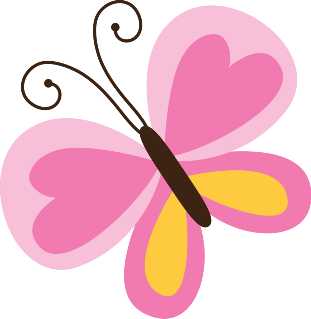 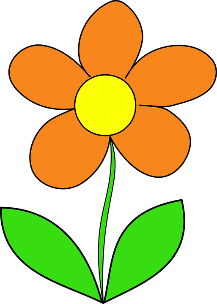 УТОРАК
СРИЈЕДА
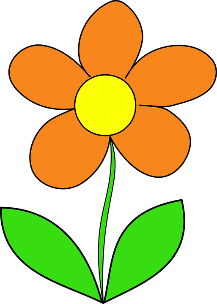 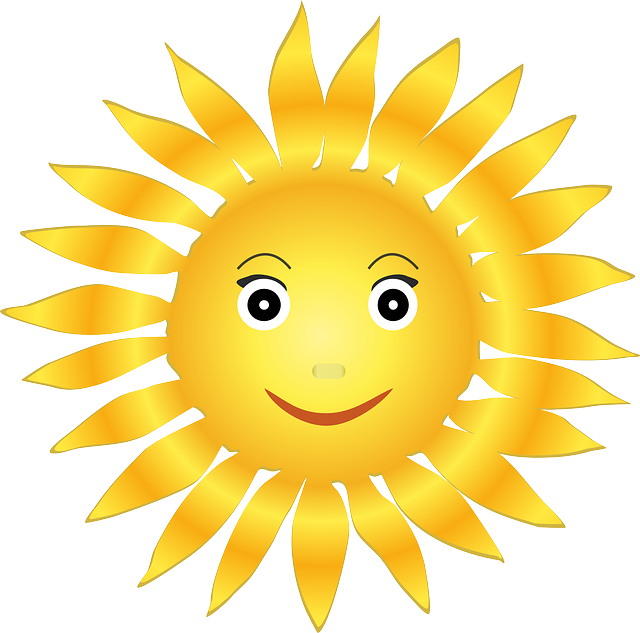 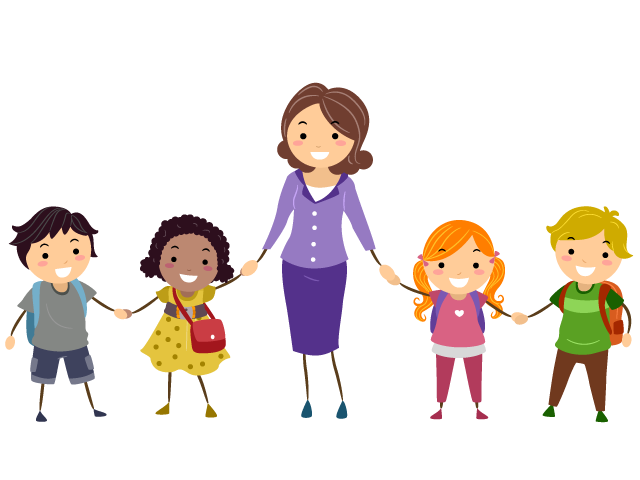 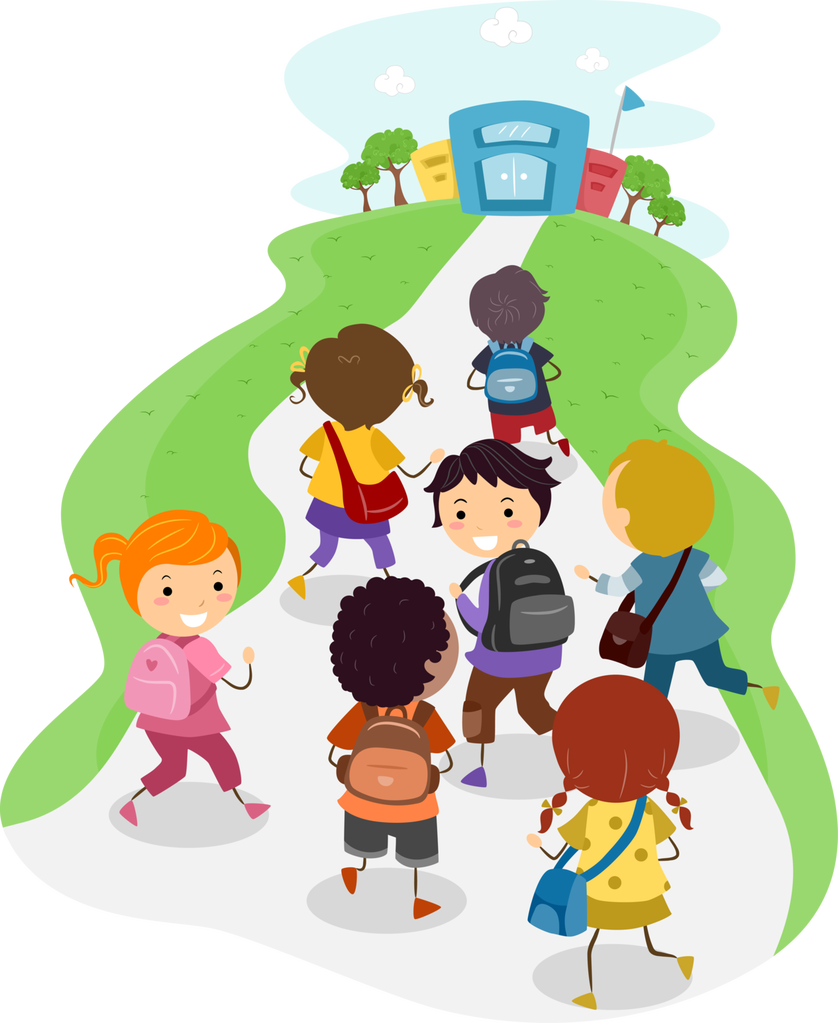 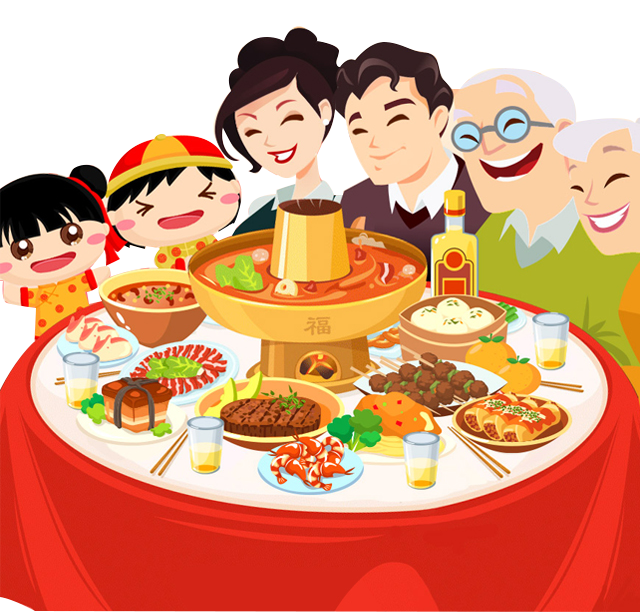 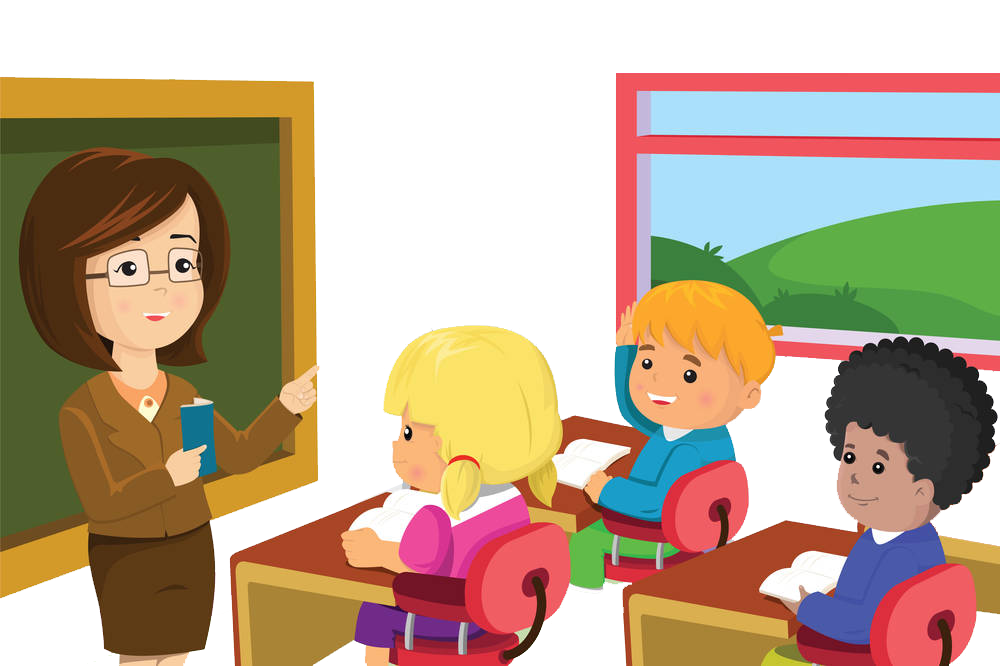 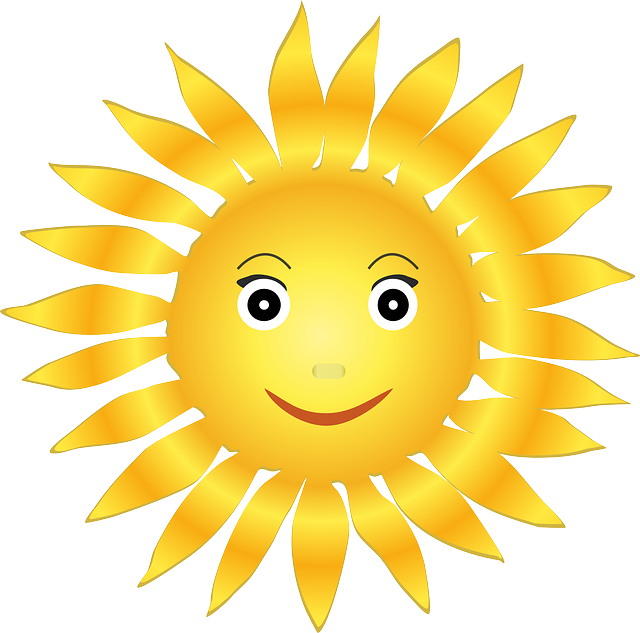 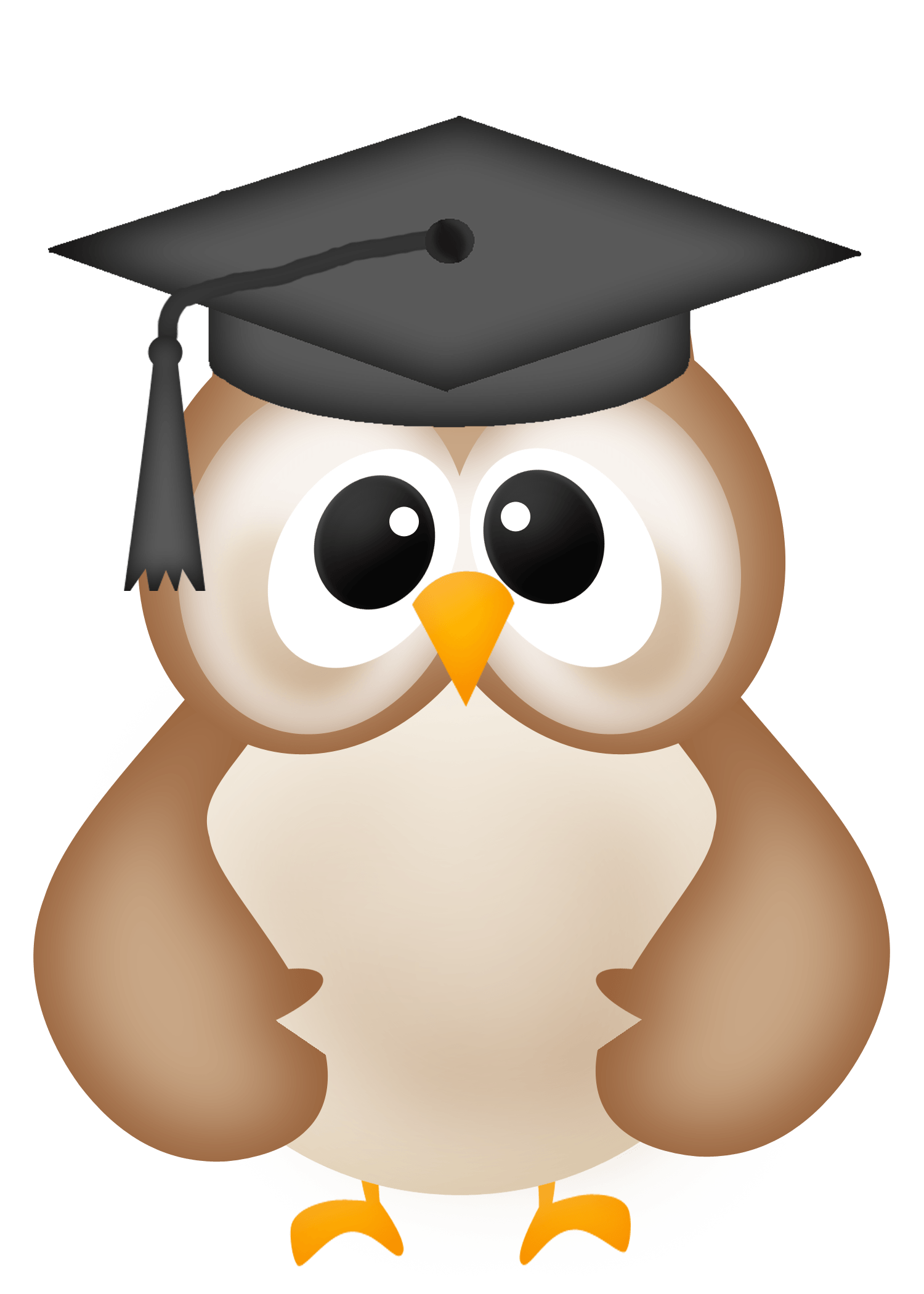 ЈУЧЕ – ДАНАС – СУТРА
РАЗГОВАРАЈ О СЛИКАМА.
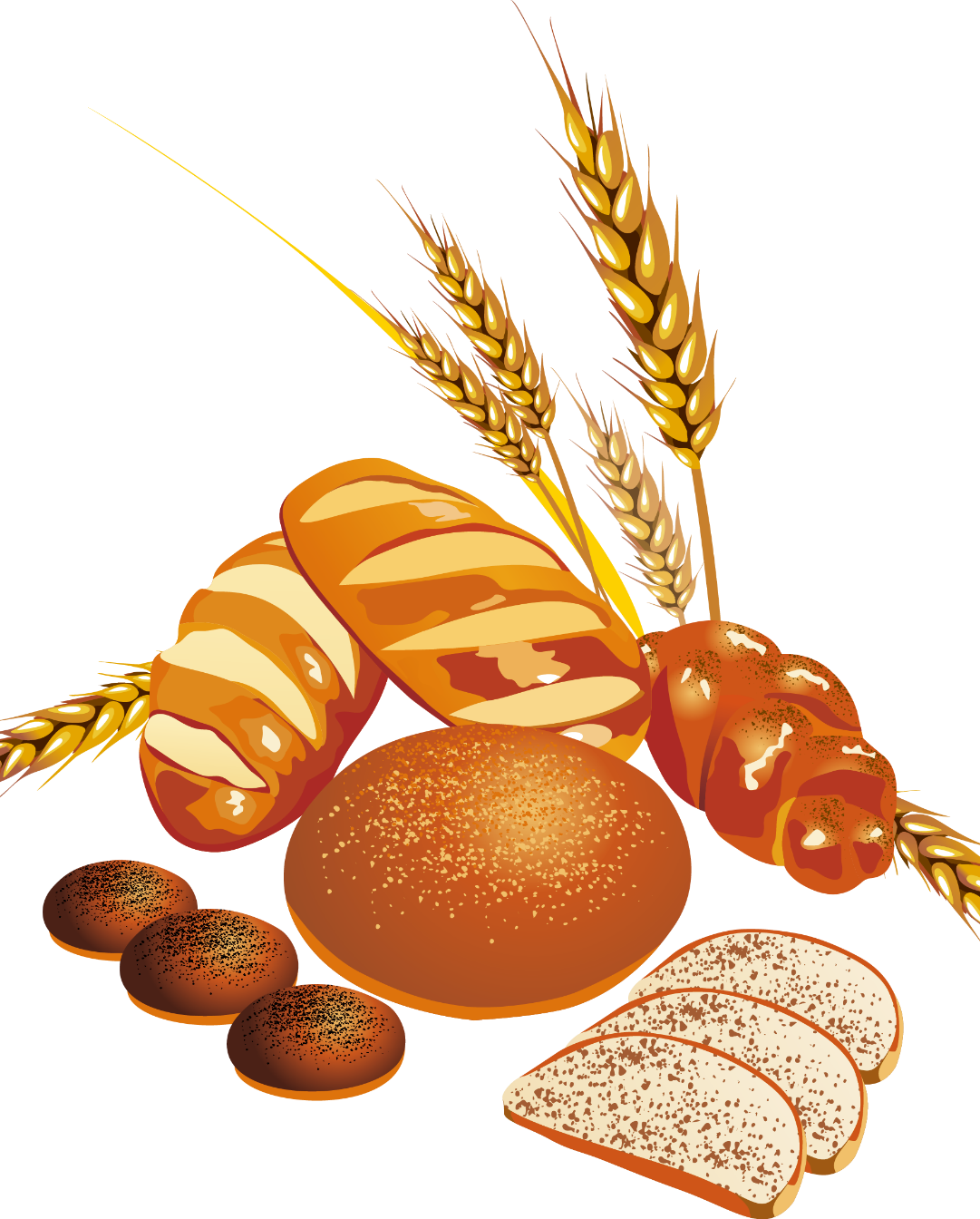 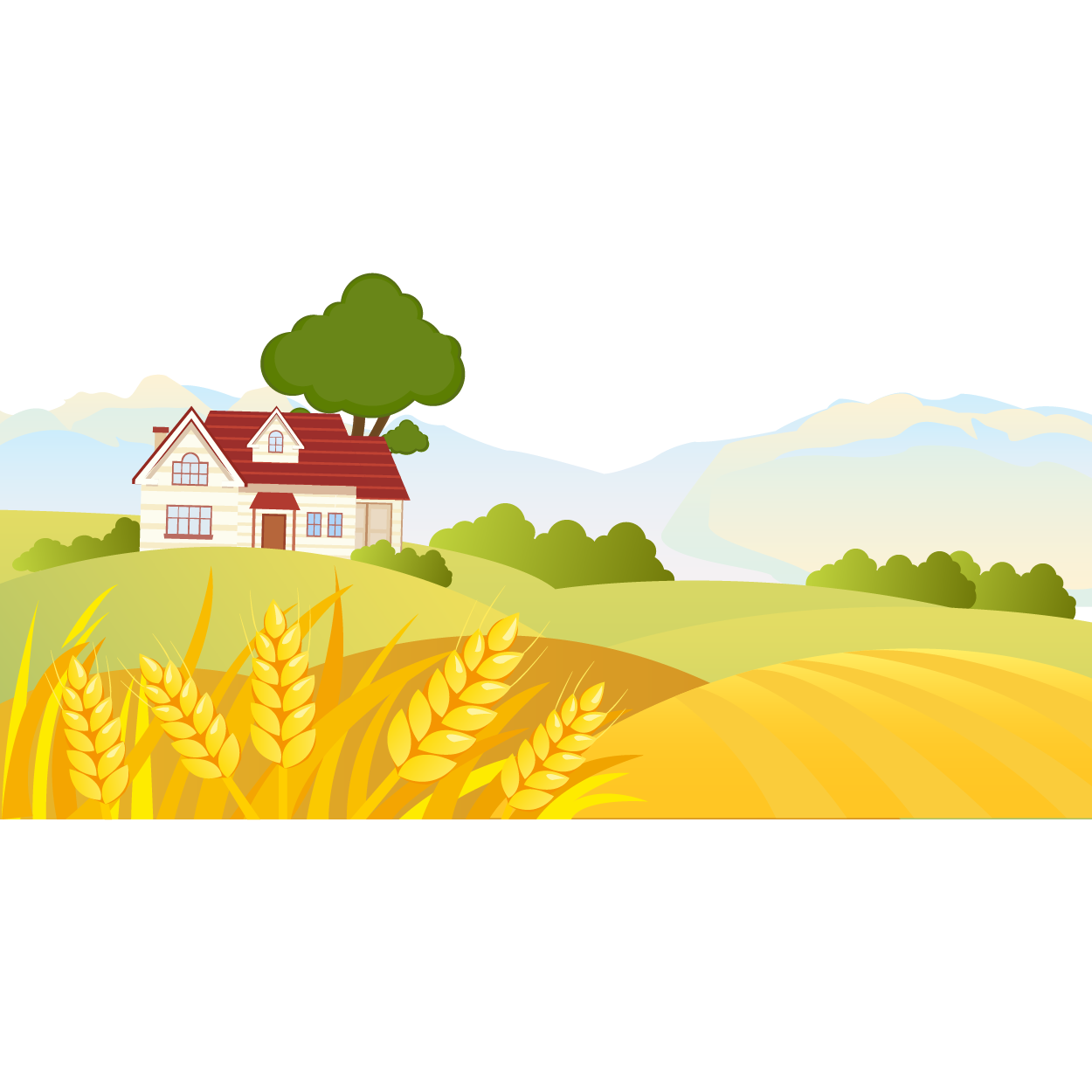 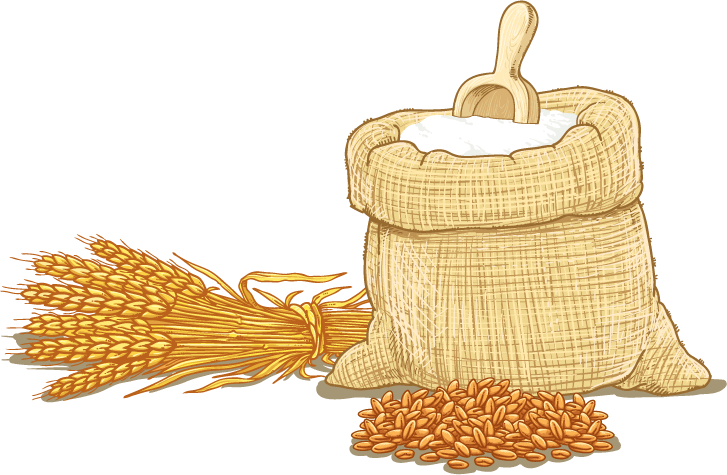 ЈУЧЕ
ДАНАС
СУТРА
Б Р З А Л И Ц Е
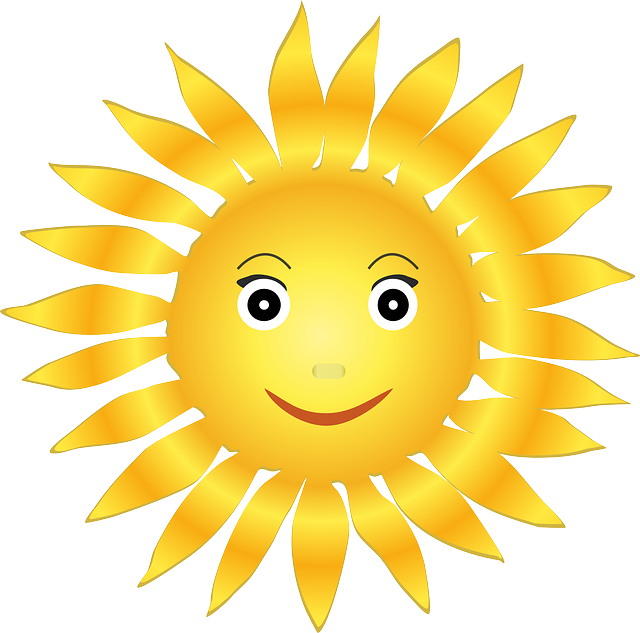 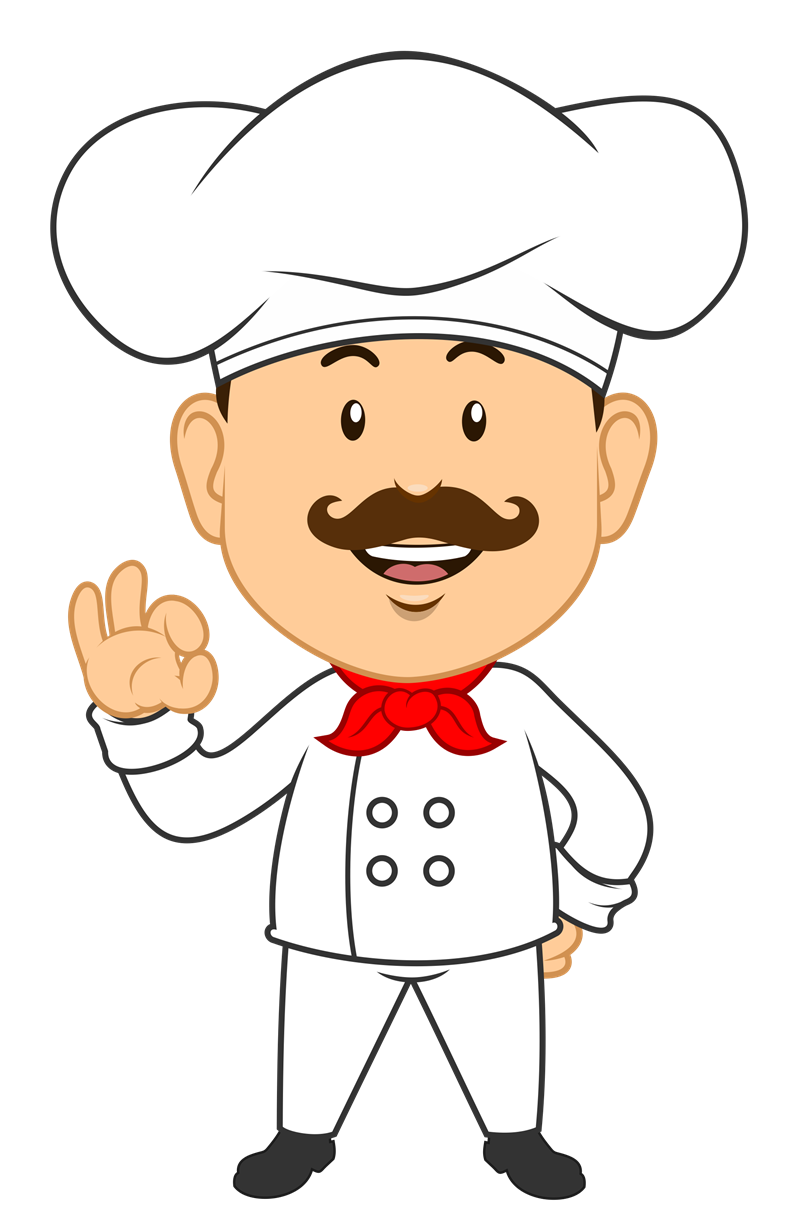 ПЕКАР ПЕЧЕ ПИТЕ У ПЕЋИ.
РИБА РИБИ ГРИЗЕ РЕП.
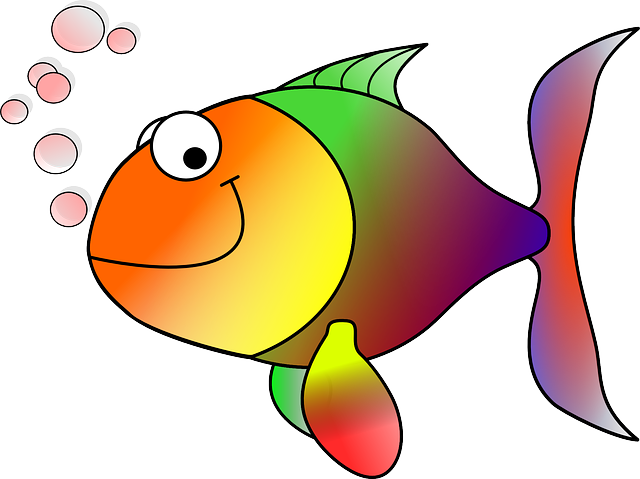 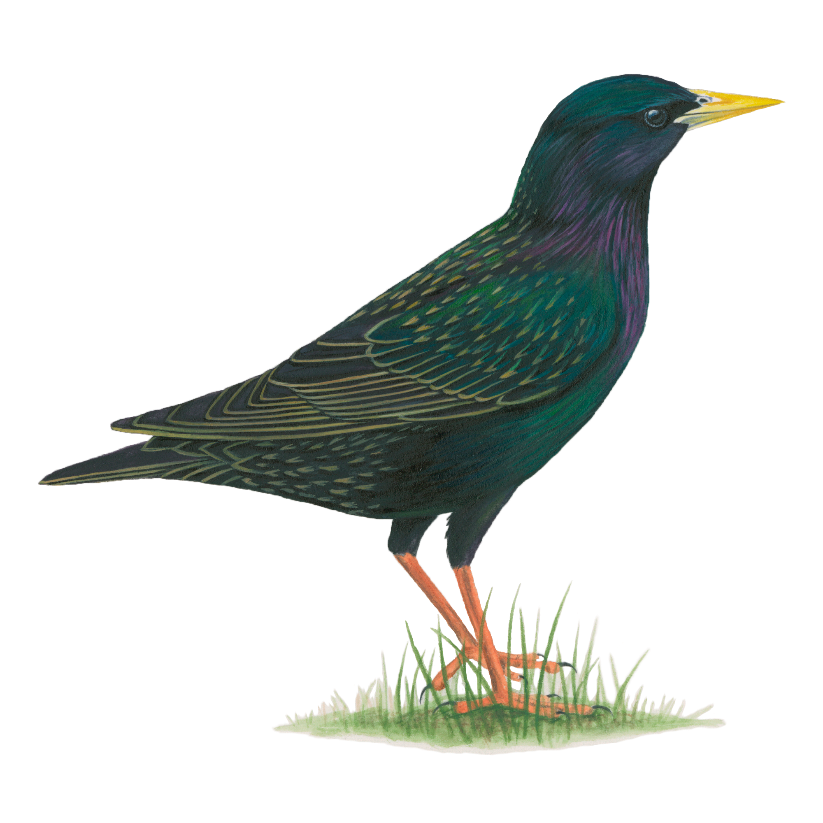 ЧИЧА ЧВОРАК ЧУВА ЧЕТУ ЧАВКИ.
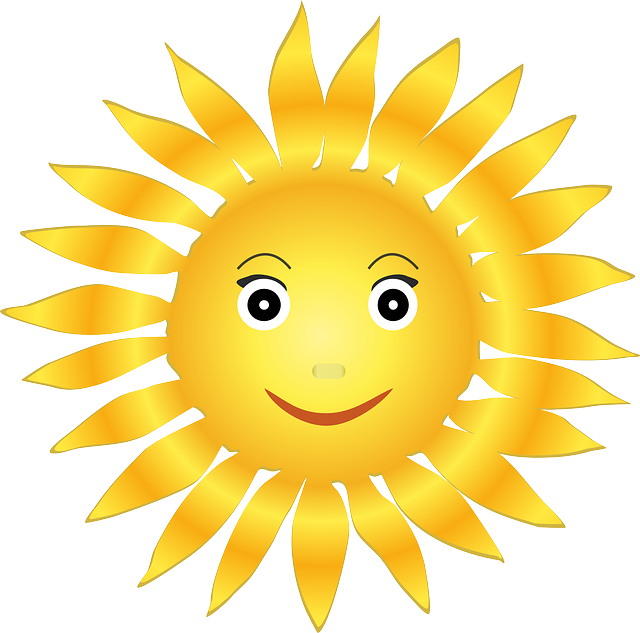 Б Р О Ј А Л И Ц Е
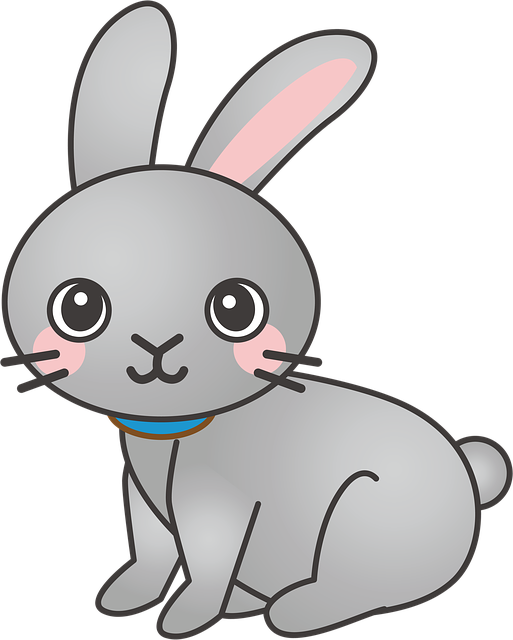 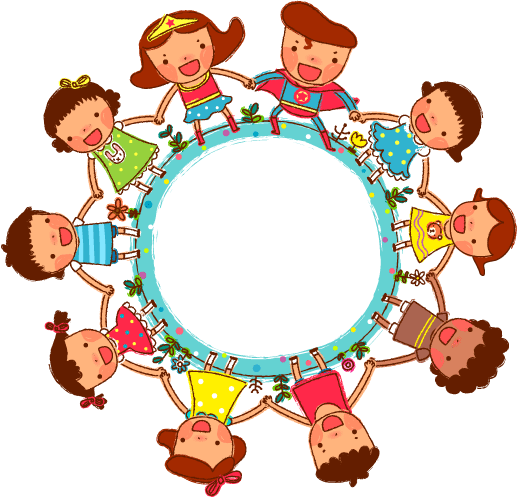 ЕЦИ, ПЕЦИ, ПЕЦ, ТИ СИ МАЛИ ЗЕЦ,
А ЈА МАЛА ПРЕПЕЛИЦА, ЕЦИ, ПЕЦИ, ПЕЦ.
ЈЕДАН, ДВА, ТРИ ШТА ЗНАМ ЈА, НЕ ЗНАШ ТИ,
ЈЕДАН, ДВА, ТРИ МОЈ ПРИЈАТЕЉ СИ ТИ.
ИГРА СПРЕТНОСТИ
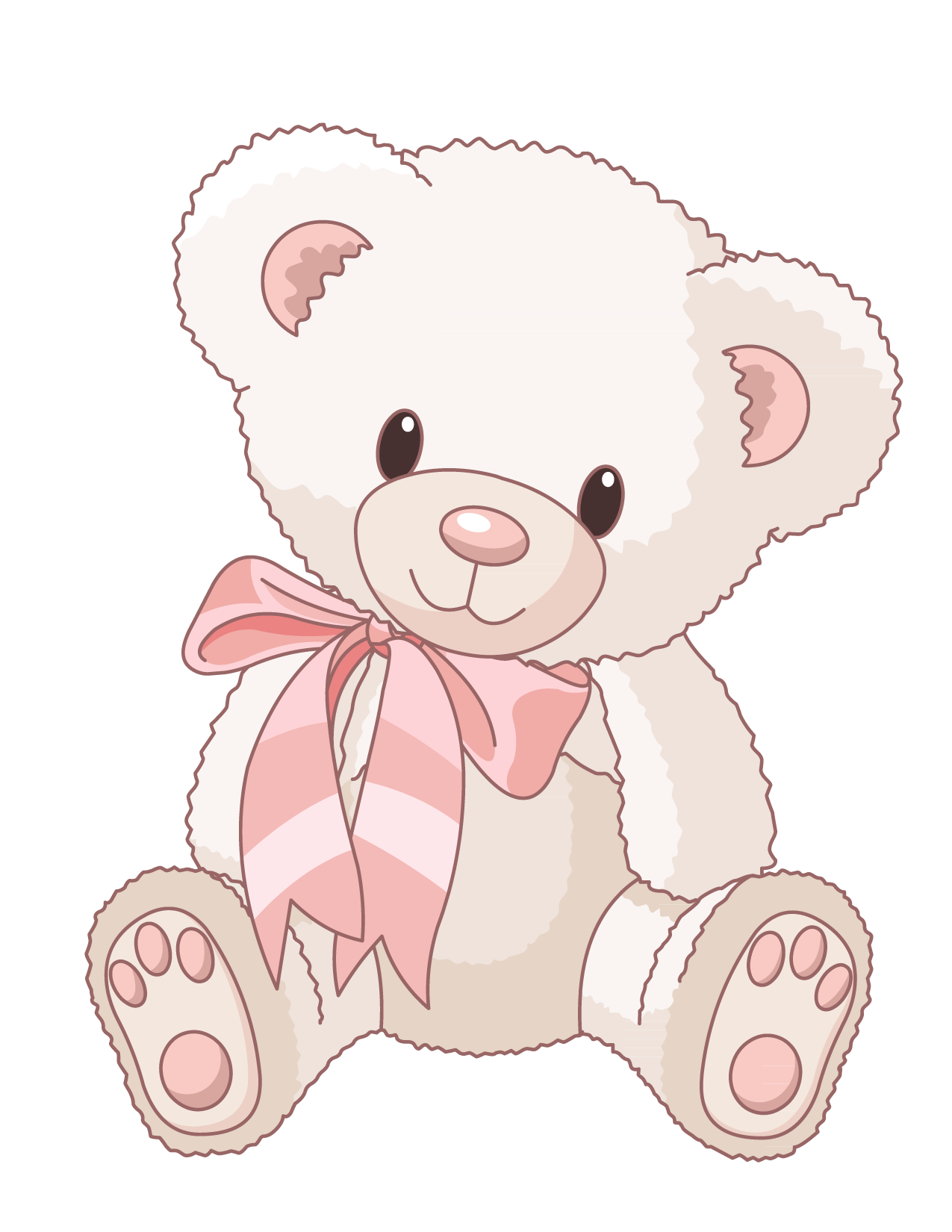 ОПИС ИГРЕ:

НЕГДЈЕ НА СЛОБОДНОМ ДИЈЕЛУ У КУЋИ ИЛИ СТАНУ, ОБИЉЕЖИТЕ СТАЗУ. НА СТАЗУ ПОСТАВИТЕ НЕКОЛИКО ПРЕДМЕТА КАО ШТО СУ ИГРАЧКЕ, ЈАСТУЦИ, КЊИГЕ ... 
ВАШ ЗАДАТАК ЈЕ ДА ЛАГАНИМ КОРАКОМ ТРЧИТЕ СТАЗОМ И ПРЕКО СВАКОГ ПРЕДМЕТА ТРЕБА ДА ПРЕКОРАЧИТЕ.
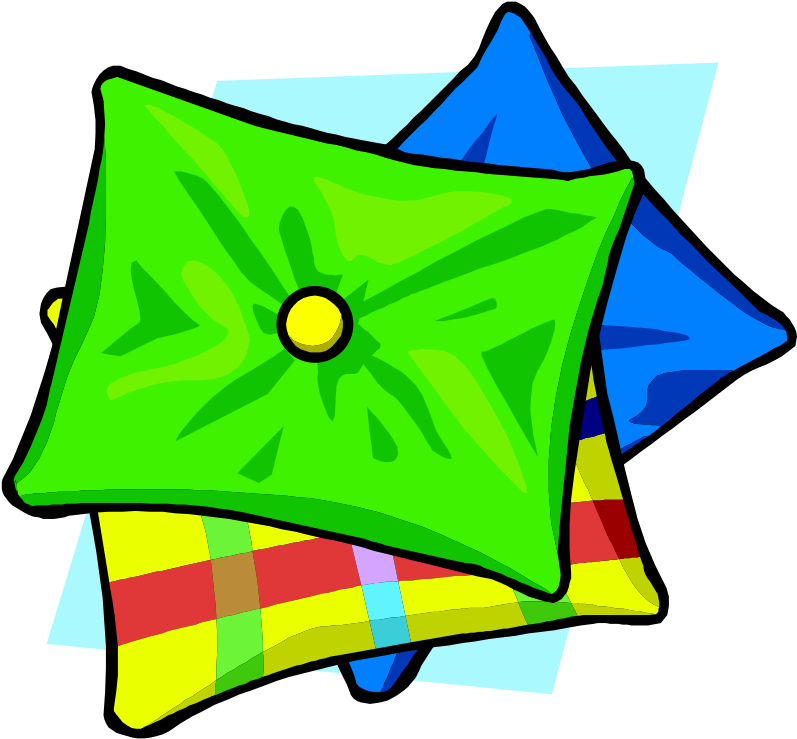 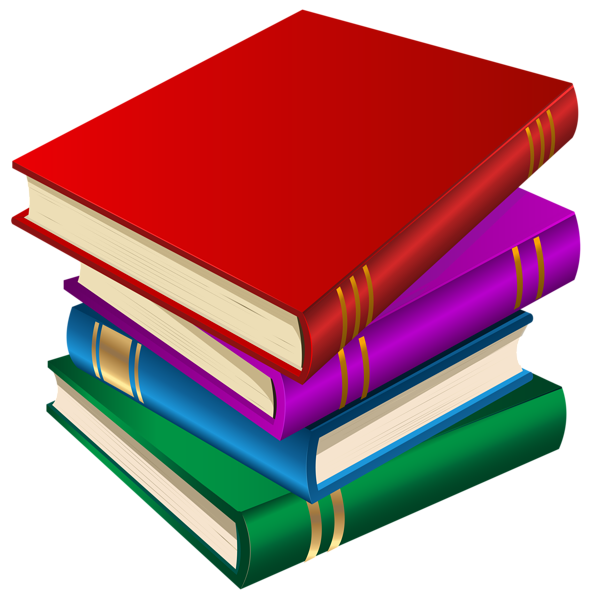 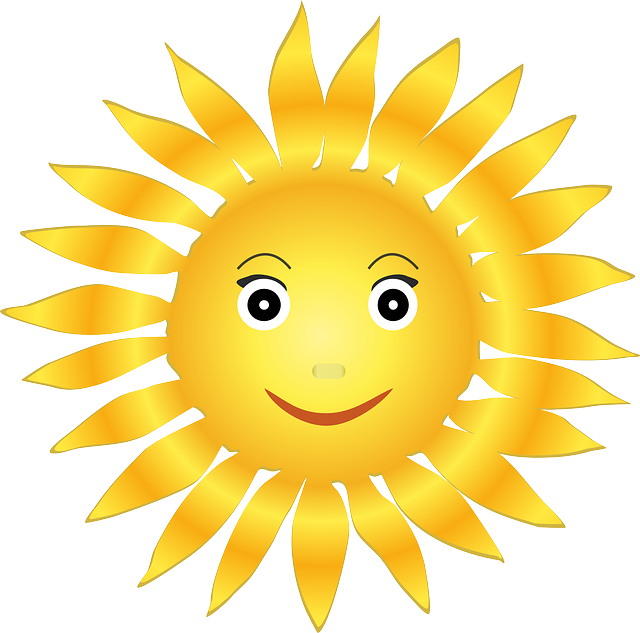 ЗАДАТАК ЗА САМОСТАЛНИ РАД:
 УЏБЕНИК МОЈА ОКОЛИНА
 СТРАНА 30.